Variabilita člověka  - TUK
Tuková tkáň
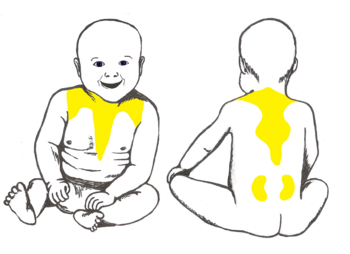 Funkce: rezervoár energie,termoregulace, sekundární pohlavní znak, endokrinní a parakrinní orgán
Tvořena adipocyty
Hnědá
Bílá
Béžová
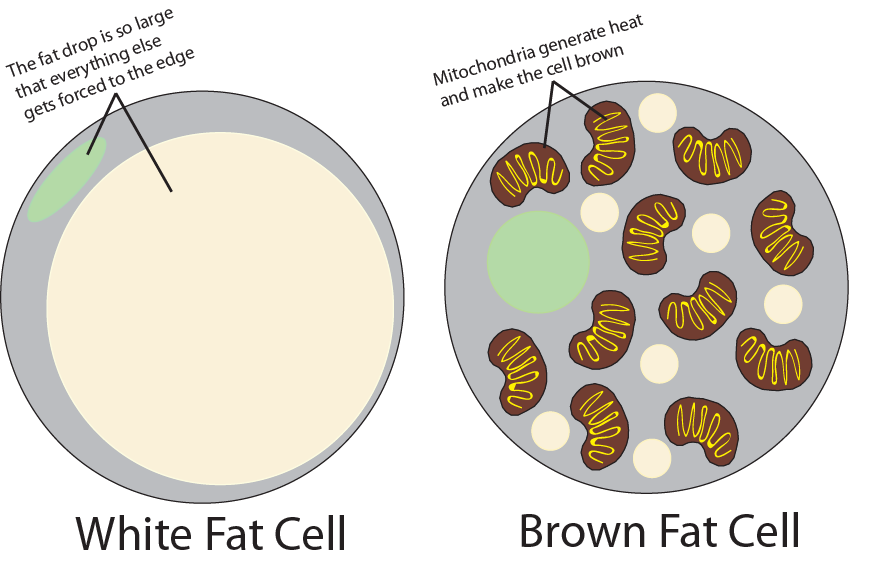 Rozložení tuku
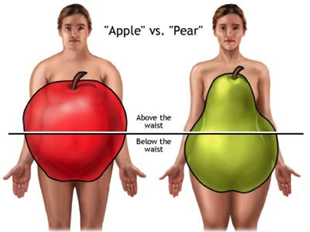 20 – 50 % objemu těla
Útrobový = viscerální 
Podkožní = 


				        Andromorf               Gynomorf
Faktory:
pohlaví, věk, množství tuk, genetické predispozice, stresové faktory, populační afinita
Tuková tkáň jako endokrinní orgán
Adiponectin
Zvyšuje utilizaci a transport glukózy a neesterifikovaných mastných kyselin (NEMK) do svalových, jaterních a tukových buněk. Tyto účinky jsou zajištěny pomocí AMP-kinázy, která při poklesu buněčného ATP obnovuje energenické rovnováhy v buňce (např. β-oxidace lipidů a Glc). Také působí proti rozvoji aterosklerózy. 
Leptin
Ovlivňuje hypotalamická centra sytosti, čímž způsobuje omezení příjmu potravy a stimuluje energetický výdej. Receptory na leptin mají myocyty, adipocyty, hepatocyty a β-buňky pankreatu. Na adipocyt má účinky podobné jako inzulin (stimuluje ukládání zásob-syntéza glykogenu, inhibice lipolýzy), v myocytu aktivuje AMP-kinázu (zvyšuje oxidaci triglyceridů), a tím chrání kosterní sval před nadbytkem TAG. V pankreatických buňkách inhibuje produkci inzulinu. 
Rezistin
Potlačuje vliv inzulinu na využití glukózy a snižuje glukózovou toleranci. K těmto výsledkům se došlo pouze na myších modelech. 
Visfatin
Hormon produkovaný lymfocyty tukové tkáně, zvyšuje transport glukózy v myocytech, lipogenezu a diferenciaci adipocytů a snižuje produkci glukózy v hepatocytech. Zvýšenou lipogenezou a diferenciací zvyšuje depozitní schopnost viscerálních adypocytů, které tak pojmou více lipidů, které by jinak narušovaly metabolizmus ostatních na inzulin citlivých tkání. Zvýšená depozitní schopnost způsobená diferenciací adypocytů.
Metabolismus tuků
Mitochondrie – β-oxidace mastných kyselin (do mitochondrie vstupují MK s kratším řetězcem volně, s delším řetězcem (od C16) pomocí karnitinového přenašeče, β-oxidaci v matrix mitochondrií provádějí 3 typy dehydrogenáz (kódované různými lokusy) podle délky řetězce MK) 

Endoplazmatické retikulum – syntéza a sekrece lipoproteinů (tvorba TAG v zevní membráně, v lumen ER se spojují s cholesterolem, fosfolipidy a Apo-B, další modifikace (např.glykosylace Apo-B) probíhá v GK) 

Lyzosomy – hydrolýza lipidů kyselými hydrolázami (lipázy, fosfolipázy, glykosidázy, sulfatázy) na jednotlivé molekuly (MK, glycerol, sfingosin, hexózy, sulfát, cholesterol), které pak difundují přes lyzosomální membránu do cytosolu 

Peroxisomy – metabolismus cholesterolu a MK (zejména oxidace MK s dlouhým řetězcem), oxidace probíhá za účasti kyslíku, vzniká H2O2, který je štěpen katalázou
Obezita
Příčiny:
chuťová preference tuků a sladkého, snížená spontánní pohybová aktivita, aktivita LPL a HSL, „nastavení“ hypotalamických center hladu a sytosti (Prader-Williho syndrom), endokrinopatie: Cushingův syndrom, hypothyreóza, insulinom, léčiva sulfonylurey, thyreostatika, kortikoidy
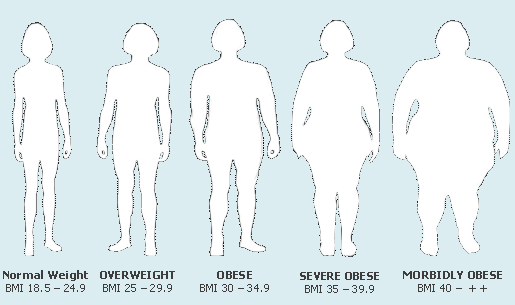 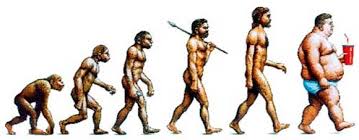 Obezita
Měření obsahu tukové tkáně (WHO)
BMI - tedy poměr hmotnosti (v kg) a druhé mocniny výšky jedince (v metrech)
Měření obvodu pasu  - vysoké riziko u mužů nad 102 cm, u žen nad 88 cm. 
Typ obezity 
	androidní 
	gynoidní 
Antropometrie – měření tloušťky kožních řas kaliperem. 
Bioelektrická impedance – stanovení obsahu tukové tkáně, beztukové hmoty a hydratace
Stanovení energetického příjmu (vyhodnocení jídelníčku) a výdeje (přímá nebo nepřímá kalorimetrie)
Pomocná vyšetření
Glykémie, sérový insulin, lipidy (celkový cholesterol, HDL, TAG), urikémie, bilirubin, ALT, GMT, ALP, urea, kreatinin,  EKG, hormonů
Komplikace obezity
Kardiovaskulární choroby – hypertenze, ICHS, arytmie
Respirační 
Jaterní steatóza, cholelitiáza 
Diabetes melitus II. 
Artrózy
Kožní onemocnění 
Psychosociální poruchy
Geografické rozložení obezity
Dospělí
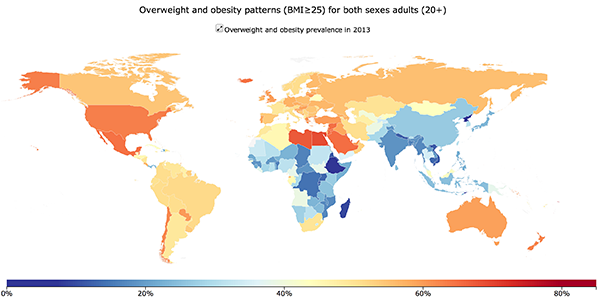 Geografické rozložení obezity
Děti
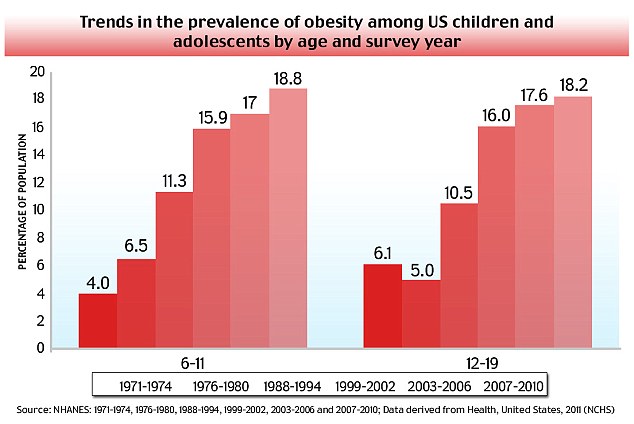 Populační variabilita rozložení tuku
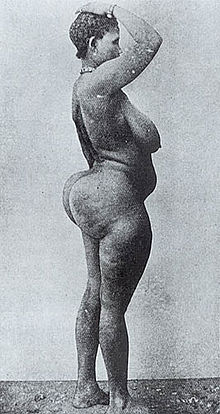 Eskymáci – Inuitská dieta
Afričané – steatopygie
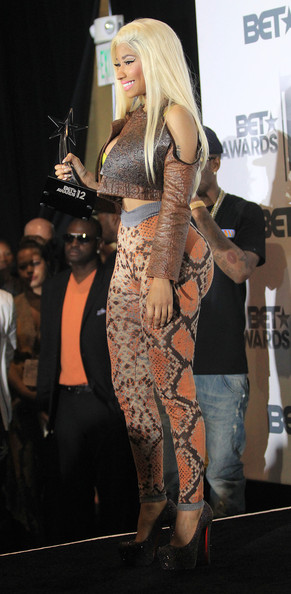 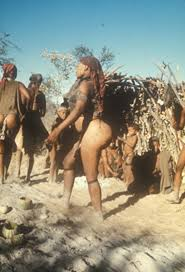 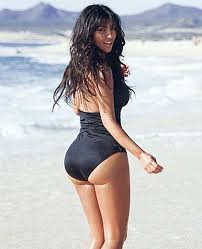 Epigenetika
Geny
Prostředí
Obezita
Stravovací návyky
Životní úroveň
Populační variabilita
Styl života
Nutrigenomika
Podstata obezity
V minulosti ukládání tuku – EVOLUČNÍ VÝHODA
Kalorická strava a nedostatek pohybu!
I hubení lidé mohou mít „tučné“ polymorfismy
Metabolický syndrom
= abdominální obezita, vysoký krevní tlak, vysoká hladina triacylglycerolu, nízká hladina HDL cholesterolu, diabetes melitus 2. typu
….rakovina, problémy s reprodukcí, demence, psychiatrická nemocnění
Genetický základ obezity
Asociační studie
Kombinace analýz antropometrických měření a detekce polymorfismů DNA
Heritabilita – okolo 50% (30% – 70%)
Studie MZ dvojčat – často stejné prostředí!
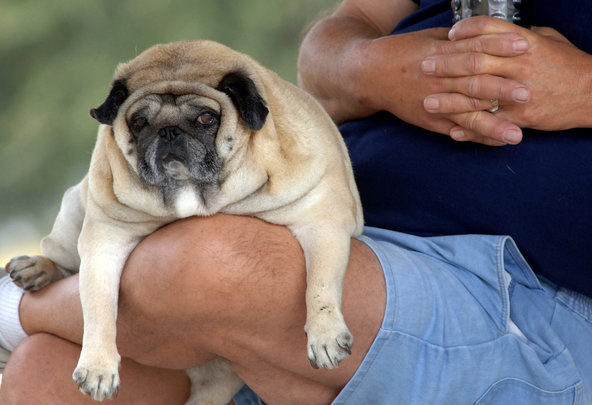 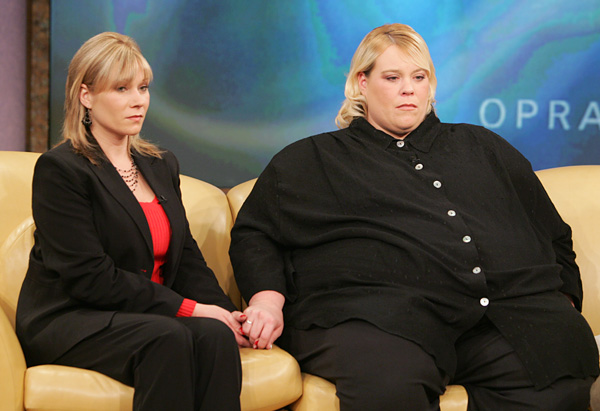 Výzkum rodokmenů
Příbuzní - studium rodokmenů
Hledání genů spojených s obezitou, které se přenáší z generace na generaci
Vzácné syndromy (monogenní obezita)  – pouze 3% případů obezity
Nejsou způsobeny životním stylem, ale funkčními mutacemi v genech zodpovědných za apetit, homeostázu a metabolismus
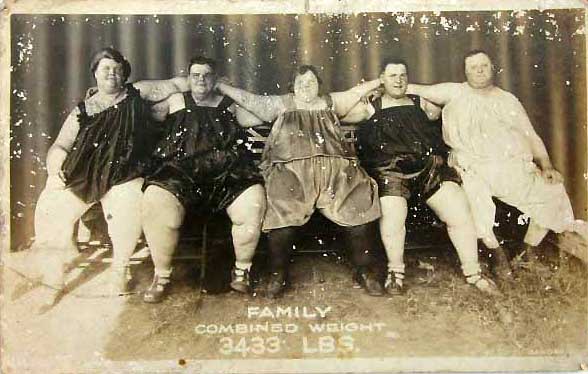 Výzkum rodokmenů
Prater-Williamsův syndrom 
- 15. chromozom
oči ve tvaru mandle, úzké čelo, trojúhelníkový tvar horního rtu a malé ruce a nohy, snížená svalová síla, problémy s koordinací pohybů a rovnováhou, mentální retardace (IQ okolo 70)



Bardet–biedlův syndrom
- Strabismus, astigmatismus, polydaktylie, syndaktylie, brachydaktylie, růstová a mentální retardace, poruchy ledvin, poruchy hybnosti, cukrovka, hypodoncie, kardiovaskulární onemocnění a poruchy, poruchy sluchu
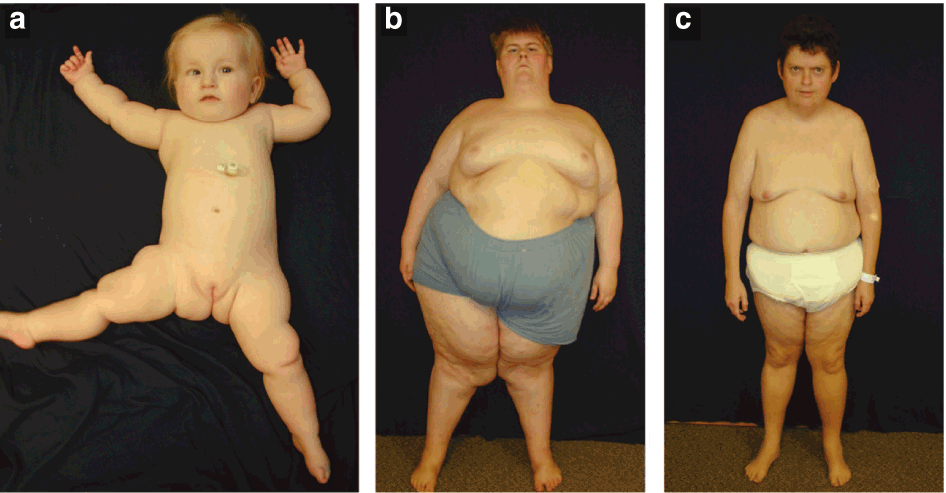 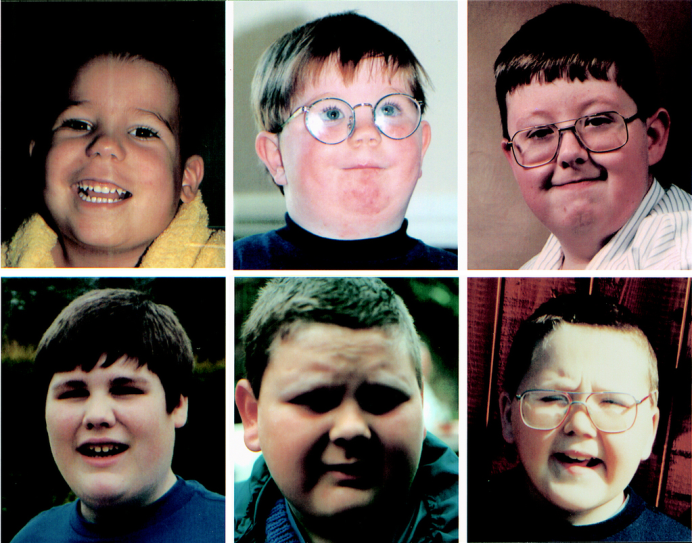 Asociační studie
2 typy experimentů – asociace v rodině, kontrola - vzorek
Respondenti rozděleni podle výšky, váhy, pohlaví, BMI a dalších indexů
Metabochip (Illumina)
Téměř 200 000 SNP spojených s cukrovkou, kardiovaskulárními chorobami, metabolismem cukrů a tuků, krevním tlakem, výškou, váhou,
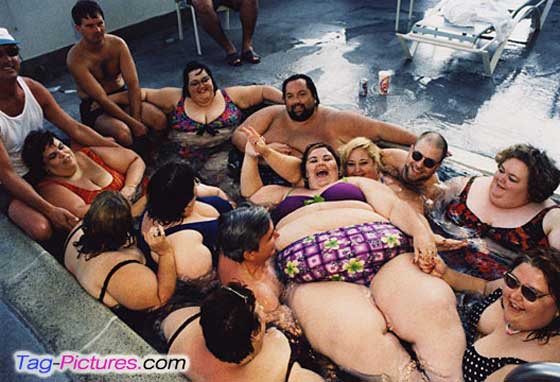 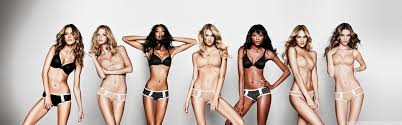 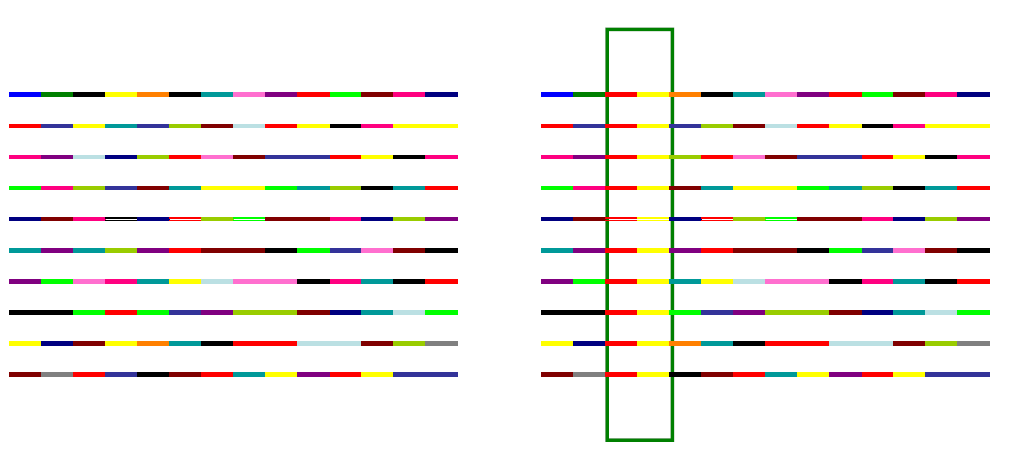 Kontrolní skupina
Vzorek
Metabolismus tukové tkáně a adipocytů
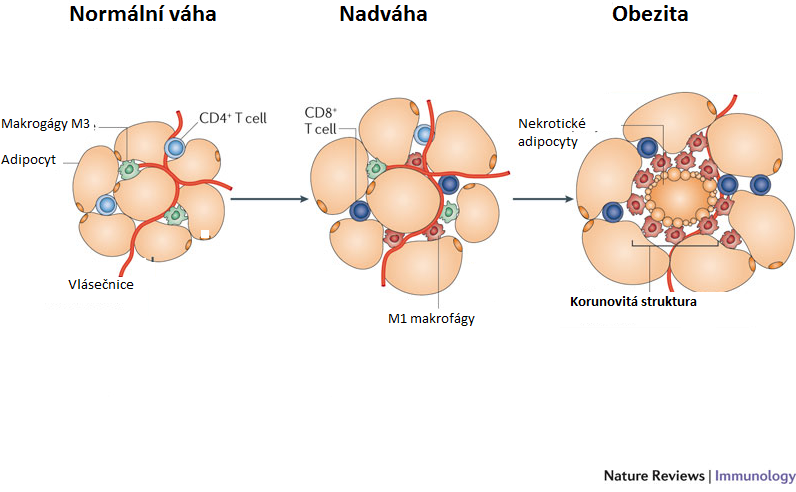 Tuková tkáň: adipocyty, cévní endotel, fibroblasty, makrofágy… 
Normální váha (BMI pod 25)
Nadváha (BMI 25 – 30)
Nárůst počtu makrofágů a T buněk (CD8) a jejich diferenciace, proliferace tukových buněk
Obezita – metabolický syndrom (BMI nad 30)
Nekróza adipocytů – tumor nekrotizující faktor – imunitní odpověď – ZÁNĚT
Angiogeneze, destrukce okolní tkáně a nahrazení fibrocyty 
Metabolické změny – přepis zcela jiných genů, rezistence k inzulínu
Adipocyt
Mastné kyseliny
Glukóza
Inzulin + receptor
VISFATIN
Ukládání zásob
LEPTIN
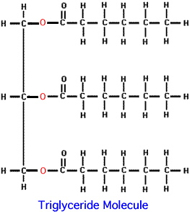 REZISTIN
Adipocyt komunikuje s okolím
Probíhá ukládání i uvolňování energie
Normální endokrinní funkce
ADIPONEKTIN
Uvolnění zásob – Mastné kyseliny + glycerol
Obézní adipocyt
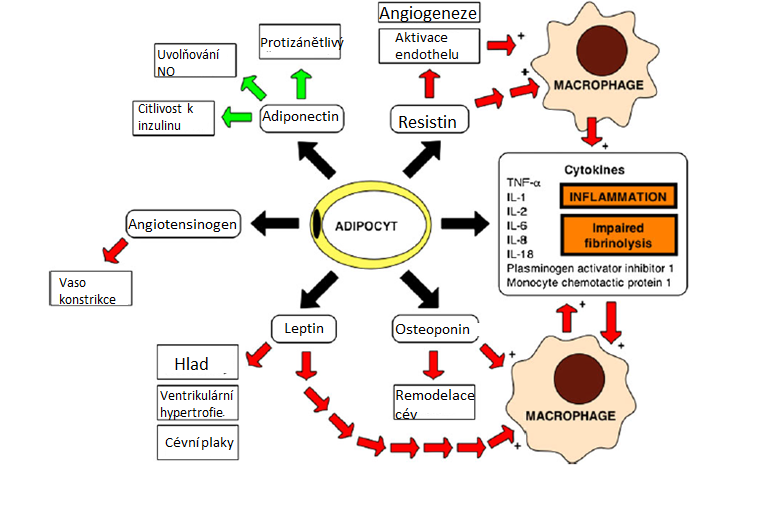 Leptin
Normální váha
Obezita
Udržuje energetickou homeostázu
Omezuje příjem potravy a zvyšuje energetický výdej
Signalizuje množství tuku v organismu a nutriční zásoby
Přímo inhibuje koncentraci intracelulárních lipidů, zvyšuje vychytávání glukózy a jaterní glukoneogenezi. 
Podílí se také na regulaci kardiovaskulárních (aktivace sympatiku, zvyšování krevního tlaku, indukce angiogeneze) a imunitních funkcí
Nárůst produkce leptinu narůstající tukovou tkání
Leptinová rezistence receptorů v mozku – špatná regulace hladu
Vysoká koncentrace leptinu v mozku, nižší v séru – nereaguje s dalšími hormony zapojenými do řízení regulace energie
Objeveno 6 mutací způsobující morbidní obezitu – terapie účinky zmírní
Podporuje záněty v tukové tkáni
Obézní adipocyt
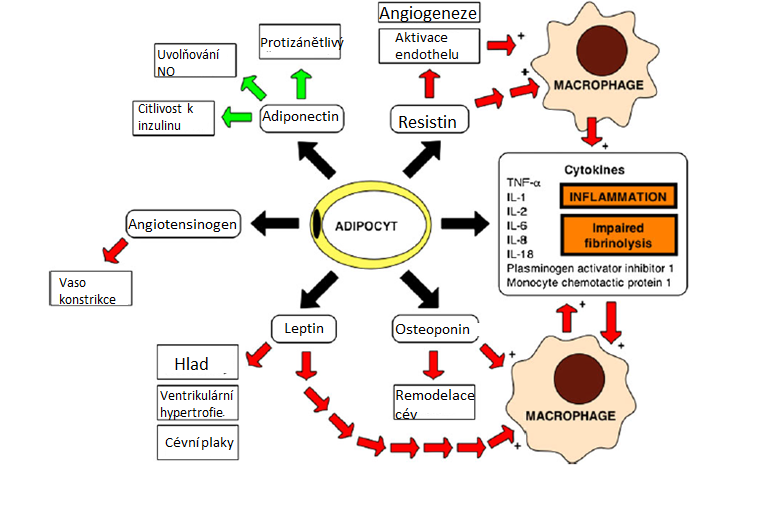 Resistin
Normální váha
Obezita
Objeven v roce 2002
Ve zdravé tkáni je jeho exprese minimální a funkce neznámá
Nárůst exprese
Nárůst hladiny „špatného cholesterolu“ a jeho usazování v endotelu
Arterioskleróza
Pro – zánětlivé procesy v tukové tkáni: interleukiny a tumor nekrolizující faktor
Pravděpodobně způsobuje rezistenci k inzulinu
Obézní adipocyt
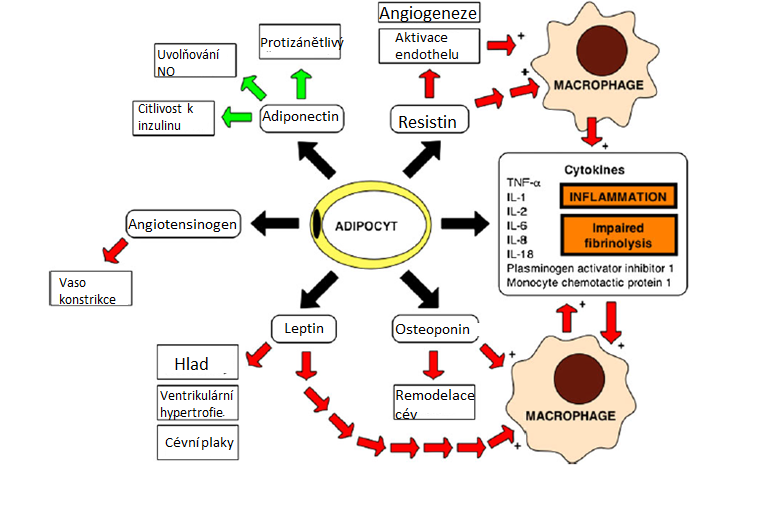 Adiponektin
Normální váha
Obezita
Vysoká koncentrace, s věkem se zvyšuje
Receptory v celém těle
Zapojen do metabolismu tuků a cukrů, regulace pomocí NO
Potlačuje následky obezity
Zvyšuje lipolýzu
Jeho exprese je snížena, ale přesný princip není znám
Po ztrátě hmotnosti se jeho hladina zvýší do normy
http://www.nature.com/nature/journal/v519/n7542/fig_tab/nature14115_ST2.html
Další faktory ovlivňující obezitu
Rozložení tuku
Věk 
Pohlaví
Způsob života
Etnicita
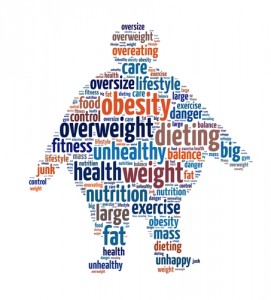 Rozložení tuku
Výzkumy pomocí CT
Podmíněno geneticky i hormonálně
Rozdíl mezi etniky
Mění se v průběhu života
Hlavní faktor pro predispozice k metabolickému syndromu
Vliv stresu, kouření a alkoholu
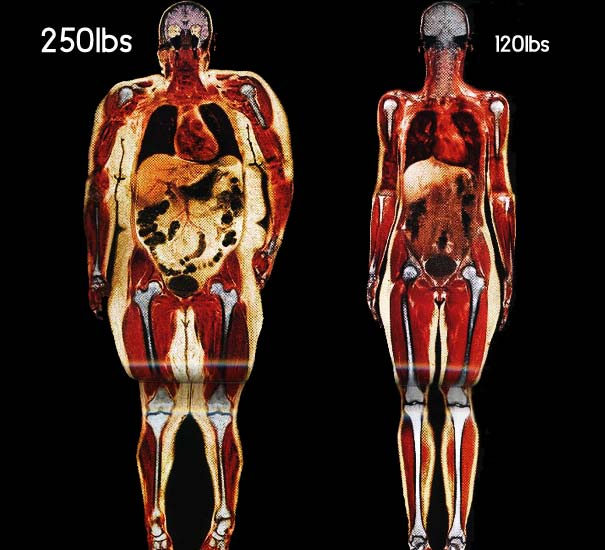 Pohlaví
Ženy
Muži
Více adipocytů
Větší adipocyty
O 20% více tuku i u štíhlých žen
Podkožní tuk
Vliv estrogenu – urychluje lipolýzu
Viscerální tuk
Více cholesterolu a mastných kyselin v séru
Vliv testosteronu – zvyšuje insulinovou senzitivitu, stimuluje lipolýzu
Inzulinová rezistence – transportní proteiny v krevní plasmě – málo testosteronu
Věk
Nárůst viscerálního tuku u mužů i u žen
Nárůst cholesterolu i mastných kyselin (více u mužů)
Korelace věk ženy a obvod pasu (i před menopauzou)
Změny ve struktuře tkáně
Celulitida
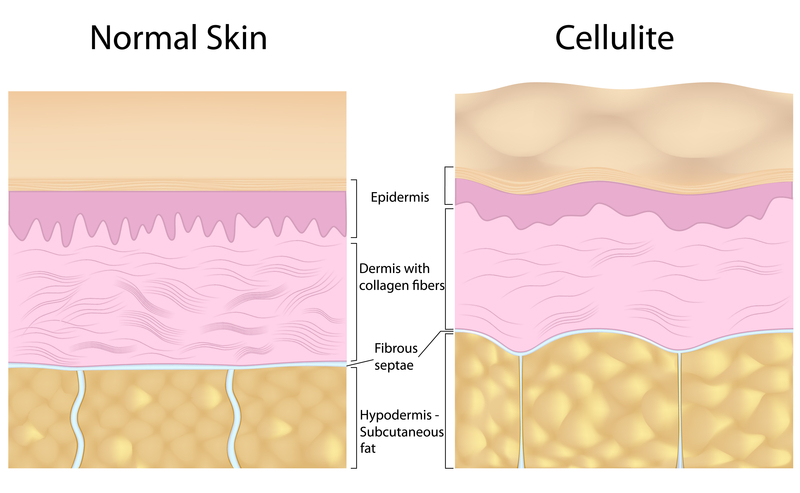 Způsob života
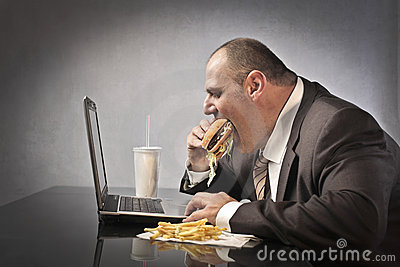 Stres: Eustres x Disstres
Aktivace dráhy: 

sympaticus

hypothalamus 

hypofýza

nadledviny  

glukokortikoity (kortizol)
v tukové tkáni

OBEZITA
Pohyb:
Sedavý způsob života
Automobilová doprava
Nedostatek pohybu
Onemocnění pohybového 
aparátu
Absence sociálního kontaktu
…..
Příjem většího množství kalorií než je 
Jejich výdej
Strava
„Junk food“ – málo výživných látek a vitamínů, nadmíra soli, cukru, mouky a tuku (bílé jedy)
Western diet – šíření fastfood jídla i do rozvojových zemí
Nutrigenetika
Nutrigenomika
Etnicita
Studie v USA, UK a Japonsku
Rozdíly v BMI a % tuku v těle
Různá etnika (Afroameričané, Euroameričané, Hispánci, J a Z Asiaté) mají různý výskyt obezity i metabolického syndromu
Rozdíly mohou pramenit z odlišného genetického základu ale i ze sociokulturního zázemí
Evoluční význam ukládání tuku
U přírodních národů je obezita vzácná
V minulosti ukládání tuků poskytovalo selekční výhodu
Teorie „šetrných genů“
Teorie „Life history“
Zásobárna energie pro:
Hladovění
Nečekané události
Adaptace na chlad
Růst
Energie pro vývoj mozku
Reprodukce
Imunita
Psychosociální stres
Adaptace na malárii